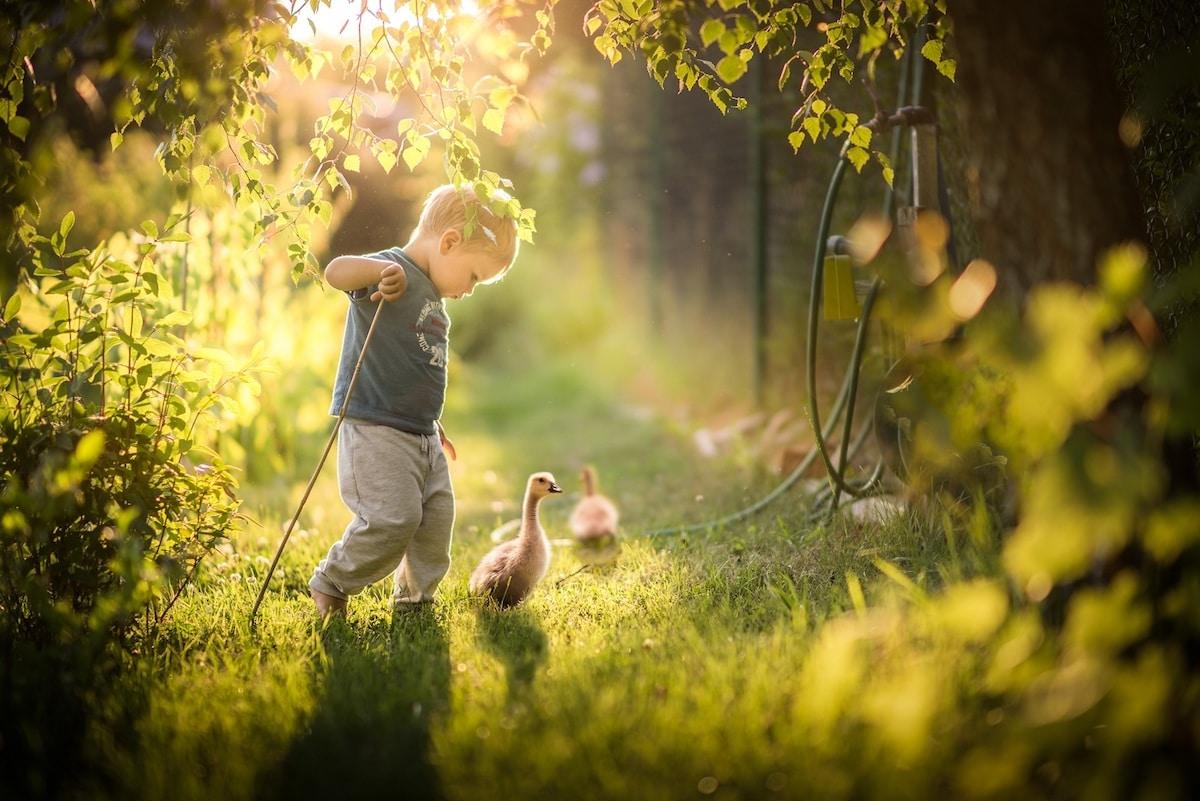 Unit 4
Pygmalion
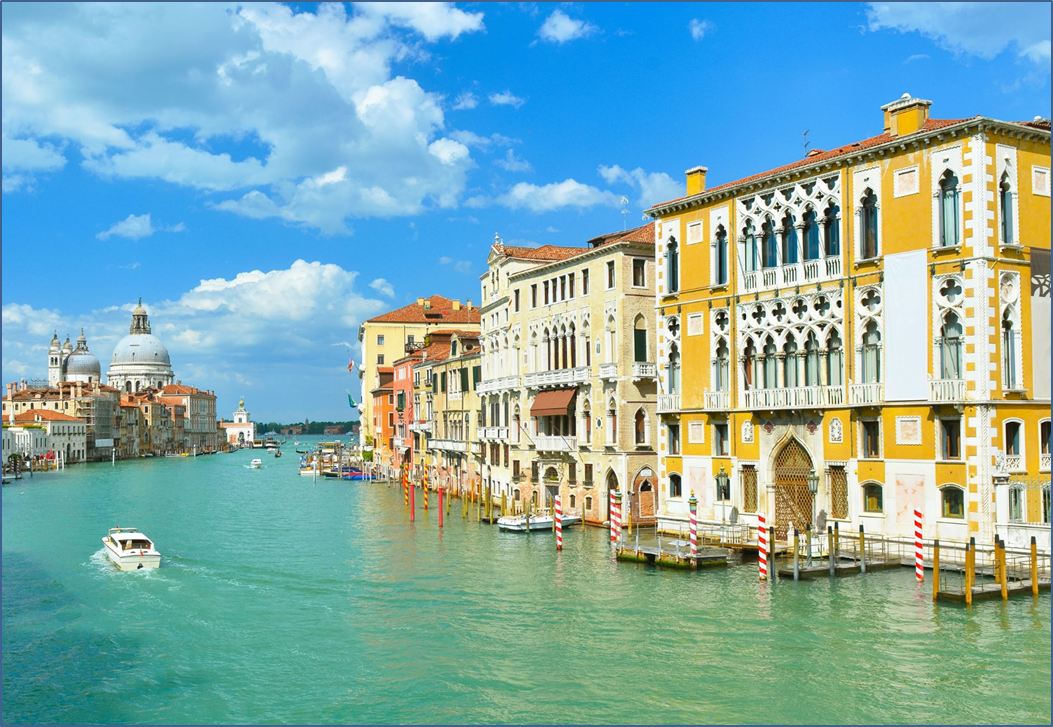 内容索引 /NEI RONG SUO YIN
STEP 1
课前自主预习
STEP 2
课堂考点突破
课后综合运用
STEP 3
课前自主预习
STEP ONE
词汇句型·记牢
知识速记
[教材词汇要记牢](1－8册已学词汇)
Ⅰ.阅读单词——我会认
1.Pygmalion 		n.皮格马利翁(希腊神话)
2.caption 		n.(图片上的)说明文字；(电视、电影)字幕；
			(杂志等文章的)标题；题目
3.professor 		n.教授
4.phonetics 		n.语音学
5.colonel 		n.(陆军)上校
6.fateful 			adj.重要的；决定性的；命中注定的
7.garment 		n.(一件)衣服(外套、裙、袍等)(pl.)服装
8.woollen 		adj.毛纺的；纯毛的(<美>woolen)
9.troublesome 		adj.带来麻烦的；使人心烦的
10.wallet 		n.皮夹；钱包
11.disguise 		vt.伪装；假扮；遮掩 
			n.伪装
12.gutter 		n.排水沟；阴沟；贫民区
13.duchess 		n.公爵夫人；女公爵
14.ambassador 		n.大使；使节
15.authentic 		adj.真实的；真正的；可信的；可靠的
16.antique 		adj.古时的；(因古老、稀少而) 珍贵的 
			n.文物；古董；古玩
17.stocking 		n.长袜
18.believer 		n.信徒；教徒
19.Buddhism 		n.佛教
20.vowel 		n.元音；元音字母
21.cookie 		n.饼干
22.teapot 		n.茶壶
23.cream 		n.奶油；面霜
24.nail 		n.指甲；钉子
25.wax 		n.蜡；蜜蜡 
		vt.上蜡
26.disk 		n.磁盘
27.shabby 	adj.破旧的；寒酸的
28.curtsy 	vi.(also curtsey) 行屈膝礼 
		n.(女子行的)屈膝礼
29.shilling 	n.先令(1971年以前的英国货币单位，旧币的12便士)
30.referee 	n.裁判员；仲裁者
31.horrible 	adj.可怕的；恐怖的
32.laundry 			n.洗衣店；洗衣房；(待洗的或洗好的)衣服
33.bathtub 		n.浴缸；澡盆
34.sob 			vi.啜泣；抽噎 
			n.啜泣(声)；抽噎(声)
35.waist 		n.腰；腰部；腰围
36.vest 			n.背心；内衣
37.heartily 		adv.尽情地；热心地；痛快地
38.alphabet 		n.字母表
Ⅱ.重点单词——我会写
1.classic 		adj.经典的；第一流的 
			n.经典著作
2.plot 			n.情节；阴谋
3.whistle 		vi.吹口哨；发出汽笛声 
			n.口哨声；汽笛声
4.outcome 		n.结果；效果
5.thief 			n.小偷；贼
6.handkerchief 		n.手帕；手绢；纸巾
7.brilliant 			adj.光辉灿烂的；杰出的；才华横溢的
8.betray 		vt.显露出(本来面目)；背叛
9.upper 		adj.(位置或地位)较高的；级别较高的
10.extraordinary 	adj.不同寻常的；非凡的
11.condemn 		vt.谴责；使……处于不幸(不愉快)的状态
12.properly 		adv.适当地；恰当地
13.acquaintance 	n.相识；了解；熟人
14.handful 		n.一把；少量
15.status 		n.身份；地位；职位
16.superior 			adj.优秀的；较高的；上级的 
				n.上级；长官
17.rob 			vt.抢劫；盗窃；剥夺
18.musical 		adj.音乐的；喜爱音乐的 
			n.音乐喜剧
19.compromise 		n.& vi.妥协；折衷
20.overlook 		vt.俯视；忽视；不理会
21.fade 			vi.& vt.(使)褪色；减弱；逐渐消失
Ⅲ.拓展单词——我会变
1.adaptation n.适应(性)；改编本
→adapt vt.(使)适应；改编
2.hesitate vi.犹豫；踌躇
→hesitation n.犹豫；踌躇
3.uncomfortable adj.不舒服的；不安的；不自在的
→uncomfortably adv.不舒服地；不自在地
→comfortably adv.舒服地；舒适地
→comfortable adj.舒适的；舒服的
4.mistaken adj.(见解或判断上)错误的；不正确的
→mistake vt.误会；误解 n.错误；过失；误会
5.classify vt.把……分类；把……归类
→classification n.分类；归类
6.remark n.谈论；言论；评述 vt.& vi.谈论；评论；说起
→remarkable adj.非凡的；显著的
7.amazement n.惊讶；惊愕
→amaze vt.使吃惊
→amazed adj.吃惊的
→amazing adj.令人吃惊的
8.fortune n.机会；运气；大笔的钱
→fortunate adj.幸运的
→fortunately adv.幸运地
9.disapprove v.不赞成；反对；认为不好
→approve v.赞成
10.effective adj.有效的
→effect n.效果；影响
11.disgusting adj.使人反感的；令人厌恶的
→disgusted adj.厌恶的；反感的
→disgust n.厌恶；反感 vt.使作呕；使厌恶
Ⅳ.核心短语
1.once more再一次
2.fade out(声音、画面)逐渐模糊；渐淡
3.in disguise伪装(的)；假扮(的)
4.in terms of...就……来说；从……角度
5.in need of需要……
6.pass...off as...(把某人)改变或冒充成……
7.rob sb. of sth. 抢劫某人某物
8.show...in带或领……进来
9.generally speaking一般来说
10.make one’s acquaintance结识；与……相见
11.deal with处理；对付；涉及
[增加词汇来助力](9－10册未学词汇)
1.endeavour/In'devə/n.尽力；竭力
2.competent/'kɒmpItənt/adj.有能力的；能胜任的
3.concession/kən'seʃn/n.让步；让与某人之物
4.digest/dI'dʒest，daI'dʒest/vt.消化
5.beneath/bI'niːθ/adv.& prep.在……之下
6.preview/'priːvjuː/vt.预习；事先查看
7.frequent/'friːkwənt/adj.时常发生的；经常的
8.manual/'mænjʊəl/n.手册；指南
9.assess/ə'ses/vt.评定；评估
10.consult/kən'sʌlt/vt.请教；咨询
[经典句式需悟通]
1.Will that be of any use to you? 那对你有用吗？
2.What if I was？如果我是又怎么样呢？
3.But，sir，(proudly) once educated to speak properly，that girl could pass herself off in three months as a duchess at an ambassador’s garden party.
不过，先生，(高傲地)一旦有人教她把英语说好了，这个女孩就可以在三个月以内冒充公爵夫人出席大使主办的花园晚会了。
4.Perhaps I could even find her a place as a lady’s maid or a shop assistant，which requires better English.
说不定我还可以给她找份工作，当一名贵妇人的侍女或商店的店员。这些工作都要求英语说得好。
5.How about beginning with the alphabet?
先从字母教起怎么样？
基础知识·夯实
默写巩固
Ⅰ.阅读单词(每小题1分，共5分)
词汇默写
1.fateful 		adj.____________________________
2.disguise 		vt._________________  
			n._____
3.shabby 		adj._______________
4.heartily 		adv._______________________
5.alphabet 		n._______
重要的；决定性的；命中注定的
伪装；假扮；遮掩
伪装
破旧的；寒酸的
尽情地；热心地；痛快地
字母表
Ⅱ.重点单词(每小题2分，共14分)
6._______ 		vi.吹口哨；发出汽笛声 
			n.口哨声；汽笛声
7.______ 		vt.显露出(本来面目)；背叛
8._________ 		vt.谴责；使……处于不幸(不愉快)的状态
9.____________ 	n.相识；了解；熟人
10.____ 		vt.抢劫；盗窃；剥夺
11.________ 		vt.俯视；忽视；不理会
12.____ 		vi.& vt.(使)褪色；减弱；逐渐消失
whistle
betray
condemn
acquaintance
rob
overlook
fade
Ⅲ.拓展单词(每小题2分，共16分)
13.__________ 		n.适应(性)；改编本
→______ 		vt.(使)适应；改编
14.________ 		vi.犹豫；踌躇
→_________		n.犹豫；踌躇
15._____________ 	adj.不舒服的；不安的；不自在的
→_____________ 	adv.不舒服地；不自在地
→___________ 		adv.舒服地；舒适地
→___________ 		adj.舒适的；舒服的
adaptation
adapt
hesitate
hesitation
uncomfortable
uncomfortably
comfortably
comfortable
16.________ 		adj.(见解或判断上)错误的；不正确的
→_______ 		vt.误会；误解 
			n.错误；过失；误会
17._______ 		n.谈论；言论；评述 
			vt.& vi.谈论；评论；说起
→__________ 		adj.非凡的；显著的
18.___________ 	n.惊讶；惊愕
→______ 		vt.使吃惊
→_______ 		adj.吃惊的
→________ 		adj.令人吃惊的
mistaken
mistake
remark
remarkable
amazement
amaze
amazed
amazing
19._______ 		n.机会；运气；大笔的钱
→_________ 		adj.幸运的
→__________ 		adv.幸运地
20.__________ 		v.不赞成；反对；认为不好
→________ 		v.赞成
fortune
fortunate
fortunately
disapprove
approve
Ⅳ.增加词汇(每小题1分，共5分)
21.__________ 		n.尽力；竭力
22.competent 		adj.___________________
23.digest 		vt._____
24._______ 		vt.预习；事先查看
25.assess 		vt.___________
endeavour
有能力的；能胜任的
消化
preview
评定；评估
Ⅴ.核心短语(每小题2分，共20分)
26.________			(声音、画面)逐渐模糊；渐淡
27.__________			伪装(的)；假扮(的)
28.___________			就……来说；从……角度
29._________			需要……
30.____________		(把某人)改变或冒充成……
31._____________ 		抢劫某人某物
32.________			带或领……进来
33._________________		一般来说
34.________________________	结识；与……相见
35._________			处理；对付；涉及
fade out
in disguise
in terms of...
in need of
pass...off as...
rob sb.  of sth.
show...in
generally speaking
make one’s acquaintance
deal with
Ⅰ.单词拼写(根据汉语提示或首字母提示写单词)(每小题2分，共16分)
1.He is smaller than you，but he is ________(优秀的) to you.
2.He dipped into the bag and brought out a ________(一把) of sample wheat.
3.Quite a lot of people will _______ themselves when tempted by money.
4.The government should take _________(有效的) measures to stop water from being polluted.
5.The principal says that everyone has a say；that’s where we students __________(反对).
superior
语境运用
handful
etray
b
effective
disapprove
6.These ________(评论) of yours are of great value to us.
7.“Seize the day，boys.Make your lives _____________(非凡的).” from the film Dead Poets Society touched me most.
8.If we all agree to set aside differences and make a ____________(妥协) when we are in disputes，wars are forever gone and we are surely living in peace.
remarks
extraordinary
compromise
Ⅱ.词形变化填空(用括号内所给词的适当形式填空)(每小题2分，共14分)
9.Yesterday an old woman ________ me for her daughter.That means I was _________ for her daughter.(mistake)
10.___________，I worked with some brilliant directors and made a large _______.(fortune)
11.Some people were cautious and ________ to help，but the young man jumped into the river without _________.(hesitate)
12.The film was ________ from a short novel and the director was satisfied with the __________.(adapt)
mistook
mistaken
Fortunately
fortune
hesitated
hesitation
adapted
adaptation
13.Her house is modern and ____________ furnished，but she always feels slightly _____________ the moment she comes in.(comfortable)
14.To my ___________，the boy should do such an ________ thing in public.(amaze)
15.It’s ___________(disgust) that he interrupted me from time to time while I was working.
comfortably
uncomfortable
amazing
amazement
disgusting
Ⅲ.经典句型仿写(每小题2分，共10分)
16.我们回来后再玩那个游戏好吗？(how about)
___________________________ when we get back?
17.在法国工作时，他设法联系上了他在那里的一个老朋友。(状语从句的省略)
______________________，he got through to one of his old friends there.
18.我爸爸送我的这只手表对我来说是很有价值的。(be of＋n.)
This watch from my dad _______________ to me.
How about playing that game
While working in France
is of great value
19.在接下来的半小时里，如果这个问题必须解决会怎样呢？ (what if...)
_________________________________ in the next half an hour?
20.他在比赛中表现得非常出色，这使他的父母很开心。(which引导非限制性定语从句)
He did very well in the competition，______________________________.
What if this problem has to be solved
which made his parents very happy
课文经典·背熟
教材回扣
Ⅰ.课文语法填空——复习本单元Reading部分
Eliza Doolittle was an unrefined，dirty flower girl with poor phonetics 1.______ Professor Higgins was an expert in phonetics.One day they happened 2._______(meet) each other while 3.______(hide) from the rain.When Eliza was talking with a gentleman，Higgins always watched her and took notes,4.______ made her worried，for she thought he was a policeman 5.____ disguise.In fact he just showed interest in her poor phonetics and 6._______(make) a bet with Colonel Pickering who he was going to meet.
while
hiding
to meet
which
in
made
Higgins said once 7._________(educate) to speak 8._________(proper)，Eliza could pass herself off in three months as a duchess at an ambassador’s garden party.After that Higgins threw a handful of money into her basket and left with Pickering,9.________(leave) Eliza excited and in 10._____________(amaze).Eliza decided to find him the next day.
properly
educated
leaving
amazement
Ⅱ.课文选词填空——复习本单元Using Language部分
make a bet，therefore，pay，deep，begin with，great
It was 11 am in Henry Higgins’ house the next day.Henry Higgins and Colonel Pickering were sitting 1._____ in conversation.Pickering 2.___________ with Henry.If Henry could turn Eliza who was dirty and badly dressed into a lady in three months，Pickering would consider Henry the 3.________ teacher alive.And he also agreed 4.________ all the costs himself.Henry decided to 5.__________ alphabet.Besides，he thought Eliza was also in need of grammar and pronunciation，which was a really difficult task.6.___________，he had to plan the best way to teach her.
deep
made a bet
to pay
greatest
begin with
Therefore
返 回
课堂考点突破
STEP TWO
提示：题干中加底纹词汇为本单元词汇
hesitate v.犹豫；踌躇；迟疑不决；顾虑；疑虑
1
先练基础——单句语法填空
(1)If a student gets hungry on the long drives to and from school，Wilson never hesitates _______(buy) them a meal.(2019·北京)
(2)Please have no hesitation ___ writing to me if you are in need of me.
to buy
in
•hesitate to do sth. 迟疑做某事；不愿做某事
hesitate about/in/at/over...对……犹豫不决
•hesitation n.犹豫
without hesitation毫不犹豫地
have no hesitation in doing sth. 毫不犹豫地做某事
再提能力——完美写作·完成句子·背诵
(3)没有犹豫，我决定跟随他们，那天我们确实过得很开心。
________________，I decided to follow them and we did have lots of fun that day.
Without hesitation
remark n.谈论；言论；评述
              v.评论；谈论；说起，谈到
2
先练基础——单句语法填空
(1)He once remarked _____ “All happy families resemble one another，but each unhappy family is unhappy in its own way.”
(2)As long as you work hard，you’ll see a slow but ____________ (remark) improvement in your classroom performance during the next term.
that
remarkable
•remark on/upon谈论/评论……
remark that...评论……
•make a remark/remarks on/upon对……发表评论
•remarkable adj.非凡的；显著的
再提能力——完美写作·完成句子/句式升级·背诵
(3)电影结束后，每个班应该进行一次讨论，期望所有的学生都要发表评论，表达他们对这部电影的看法。(2018·全国Ⅱ，书面表达)
After the film，each class is supposed to have a discussion and all the students are expected to _________________________________________
_____________.
(4)(普通表达)A few women stood there and they were remarking on their woollen gloves.
(高级表达)A few women stood there，______________________________.
(用非谓语动词改写)
make a remark/remarks and express their views
about the film
remarking on their woollen gloves
acquaintance n.相识；了解；熟人
3
先练基础——单句语法填空
(1)He has some acquaintance _____ German，so you can turn to him for help.
(2)It was at that party that the ambassador first made _______ acquaintance，since then they became good friends.
with
his
•make one’s acquaintance(＝make the acquaintance of sb. )结识某人
have an/some acquaintance with sth. 对某事有了解
have a nodding/passing acquaintance with sb. /sth. 与某人有点头之交；对……知之甚少
•acquaint vt.使熟悉；使认识
acquaint oneself with sth. 使熟悉；使了解
be acquainted with了解……；认识……
再提能力——完美写作·词汇升级·背诵
(3)(普通表达)Before class，first you need to learn the history of the Tang Dynasty to better appreciate the poems.
(高级表达)Before class，first you need to _____________________ the history of the Tang Dynasty to better appreciate the poems.
用法点拨　acquaintance用作不可数名词，表“熟悉，认识”，有时在其前加不定冠词，表某种程度的熟悉与了解，与with连用；用作可数名词，表示“熟悉的人”。
acquaint yourself with
fortune n.机会；运气；大笔的钱；财富；命运
4
先练基础——单句语法填空
(1)I had the good fortune ____________(choose) for studying abroad.
(2)If we’re fortunate ____ achieving success，we will be filled with excitement and joy.
to be chosen
in
•seek/try one’s fortune找出路/碰运气
make a fortune发财；赚钱
have the good fortune to do sth. 有幸做某事
•fortunate adj.幸运的；侥幸的(＝lucky)
be fortunate to do sth. /in doing sth. 有幸做某事
•fortunately adv.幸运地(＝luckily)
再提能力——完美写作·词汇升级·背诵
(3)(普通表达)Now there are many young people in our society dreaming of making a lot of money without hard work.
(高级表达)Now there are many young people in our society dreaming of ________________ without hard work.
用法点拨　fortune作“机会；运气”讲是不可数名词；作“财产；命运”讲是可数名词。a large fortune和a small fortune都指“一大笔钱”。
making a fortune
in terms of就……来说；从……角度
5
先练基础——单句语法填空
(1)The country is very poor and it has to come to terms ______ the neighboring countries.
(2)The agreement should have very positive results ____ the long term.
(3)Bear in mind that with humor sense，you can always be ____ good terms with others.
with
in
on
in the long/short term从长远/短期来看
in one’s terms在某人看来；根据某人的观点
be on good/bad terms with与……关系好/坏
come to terms with达成协议；和好；接受
再提能力——完美写作·完成句子·背诵
(4)从短期来看，这种药可能不是很有效。
________________，the medicine may not be very effective.
(5)人们普遍认为，应该就综合素质来评价学生。
It is widely acknowledged that students should be evaluated ___________
_____________.
In the short term
in terms of
overall quality
“be of＋抽象名词”结构
Will that be of any use to you？那对你有用吗？
6
先练基础——单句语法填空
(1)The boy prefers to make friends with those ___ his age.
(2)The way that he had thought of to deal with the problem was of great ___________(important).
of
importance
“be of＋抽象名词”结构，名词通常是use，importance，help，value，interest，benefit等，该结构相当于“be＋名词所对应的形容词”，这类名词前可用no，some，any，little，much，great等对其进行修饰。
再提能力——完美写作·句型转换/单句写作·背诵
(3)The old map will be very useful while you are travelling in that country.
→The old map will ___ __ _____ ____ while you are travelling in that country.
(4)当我们和朋友发生冲突的时候，换位思考是十分重要的。
_________________________________________________________________________________________
be   of  great   use
Putting ourselves in their shoes is of great importance/significance when we have conflicts with friends.
达标检测
提示：题干中加底纹词汇为上单元词汇
Ⅰ.熟词生义练——清除阅读障碍
1.We dance at weddings，birthdays，office parties and just to fill the time.(2018·全国Ⅲ)                                                                  _____________
2....A＋E Networks，a global media company and home to some of the biggest fashion shows.                                                                     _________
vt.打发；消磨
n.发源地
Ⅱ.核心知识强化练——巩固语言知识
1.However，___ terms of nutrition，fast food is far from satisfactory.
2.We audience all classify him ___ one of the greatest actors.
3.Those who don’t remember the past ________________(condemn) to repeat it.
4.I treasure this as a good chance and it is ___ benefit to me in many ways.
5.Larry is the only one of my friends who is ___________(acquaint) with the old poet.
in
as
are condemned
of
acquainted
6.Helen was chosen for the job because she was far superior _____ any other candidate.
7.They were unwilling to compromise _____ the leaders but they had no choice.
8.He showed ____________(remark) competence when faced with the difficult problems in tough times.
9.Some parents hesitate ________(take) these steps because they doubt whether their children are telling lies.
10.We tend to blame TV，he says，for problems it doesn’t really cause，___________(overlook) our own roles in shaping children’s minds.
to
with
remarkable
to take
overlooking
Ⅲ.写作增分练——提升语用能力
1.他对是否参加探险仍拿不定主意。(hesitate)
_________________________________________________
2.老师评论说我的英语作文写得很好。 (remark)
____________________________________________________________
3.他对音乐不怎么了解，但他非常精通绘画。(acquaintance)
_______________________________________________________________________
He is still hesitating over whether to join the expedition.
The teacher remarked that my English composition was well written.
He has little acquaintance with music，but he has a wide knowledge of painting.
4.她说她很幸运有位好丈夫。
(1)_________________________________________________________(be fortunate to do)
(2)_________________________________________________________(be fortunate in doing)
(3)_________________________________________________________(be fortunate that)
5.为了方便起见，我们可以把学生分成四组。 (classify)
_________________________________________________________
She remarks that she is fortunate to have a good husband.
She remarks that she is fortunate in having a good husband.
She remarks that it is fortunate that she has a good husband.
For convenience，we may classify the students into four groups.
返 回
课后综合运用
STEP THREE
单元词汇·串记
语境填词
请先从表格中选用本单元所学词汇完成下列短文，然后核对答案并背诵该短文。(文中加波浪线的句子为本单元的语法项目：过去分词)
properly，extraordinary，in need of，make one’s acquaintance，adaptation
The musical My Fair Lady(窈窕淑女) is an 1._________ from George Bernard Shaw’s classic Pygmalion(皮格马利翁).The plot of the story is about a brilliant professor called Higgins and a flower girl in shabby clothes，Eliza Doolittle. The professor passed Eliza off as a duchess in elegant garment and trained her to behave in an upper class way.
adaption
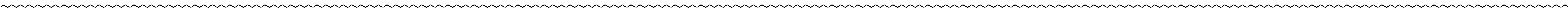 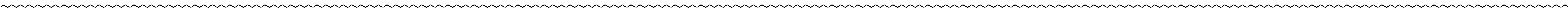 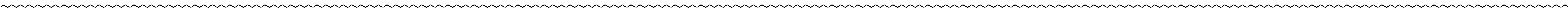 properly，extraordinary，in need of，make one’s acquaintance，adaptation
Under the strict guidance of the professor，Eliza soon became an 2._____________ lady who can behave quite 3._________ in the upper class party.In the party，she 4._____________________ with a young gentleman who fell in love with her at first sight.In the story，Eliza refused the young man because she actually fell in love with her so-called disgusting professor who also realized he was 5._________ her company.
properly
extraordinary
made her acquaintance
in need of
微型写作·链接
单元语法
练基础——根据句意用过去分词结构改写句子
1.When it is seen from the top，the National Stadium looks like a bird nest.
→_____ _____ ___ ___，the National Stadium looks like a bird nest.
2.Because she was offered a chance to present a lesson，the girl felt happy.
→_______ __ ______ __ _______ a lesson，the girl felt happy.
Seen  from   the  top
Offered  a  chance  to  present
技巧一点通
过去分词在句中还可作状语，可表示时间、原因、伴随、条件或让步等。
提能力——微写作
根据汉语提示并运用以上语法用英语写一段话
被一大群粉丝围绕着，这位电影明星离开了机场。他静静地坐在车里，陷入了沉思。因为长途的劳累，他一回到家就熟睡了。
__________________________________________________________________________________________________________________________________________________________________________________________
Surrounded by a host of fans，the film star left the airport.Lost in thought，he sat in the car quietly.Tired from the long journey，he fell asleep the instant he went home.
返 回